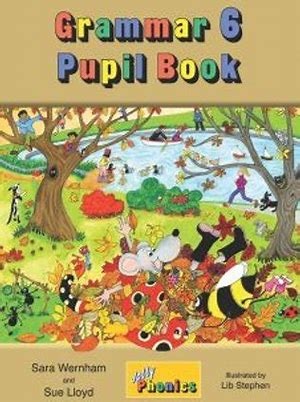 Jolly Grammar
6a-21
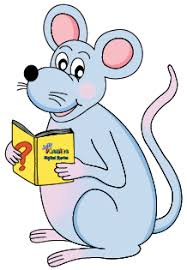 Let’s identify this sound.
pension
 reassure
 essential
 expression
 official
 chef
 ensure
 obnoxious
pension
 reassure
 essential
                expression        /sh/
 official
 chef
 ensure
 obnoxious
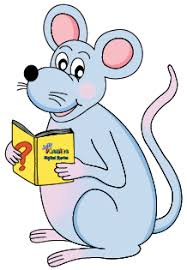 Spelling Point
suspicious
 ambitious
 anxious
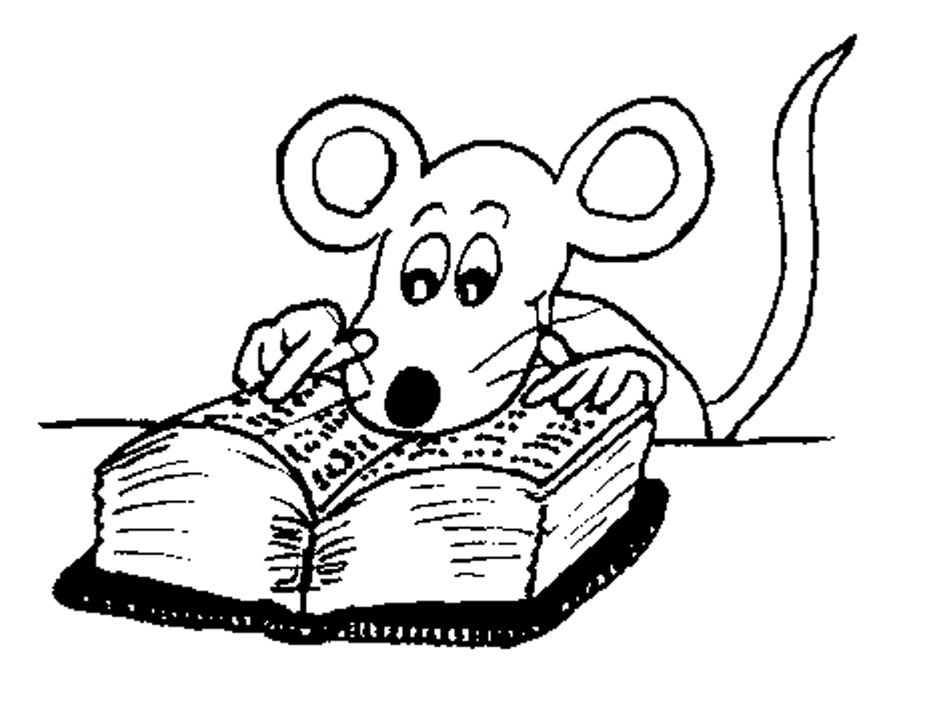 Spelling List
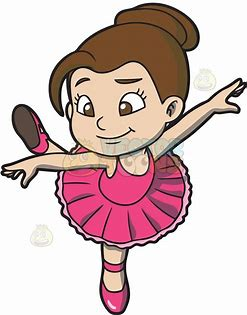 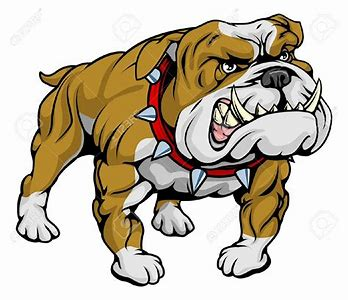 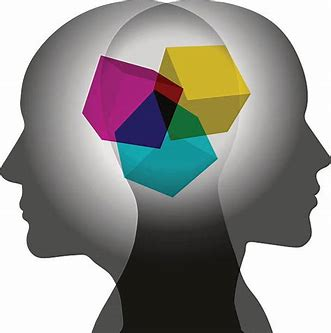 graciously    conscious     viciously
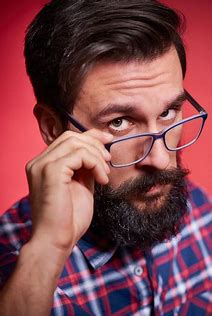 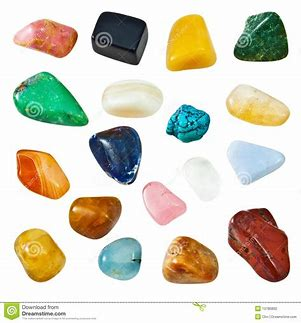 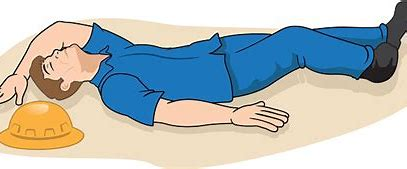 unconscious   semi-precious   suspiciously
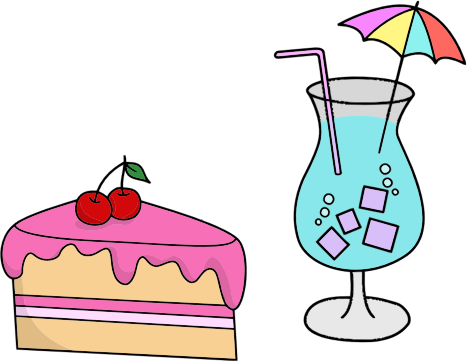 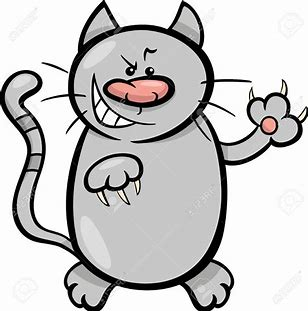 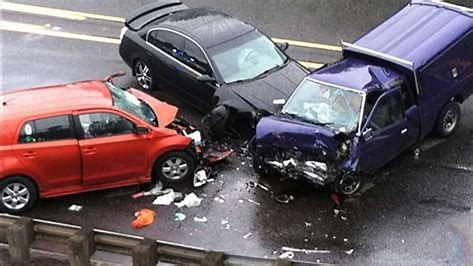 malicious       atrocious           luscious
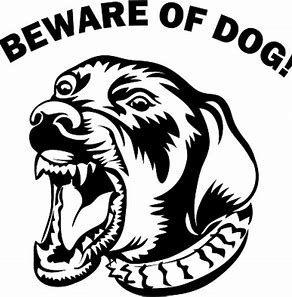 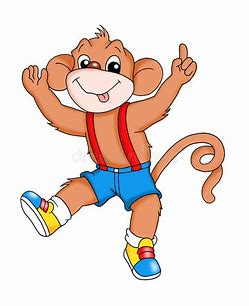 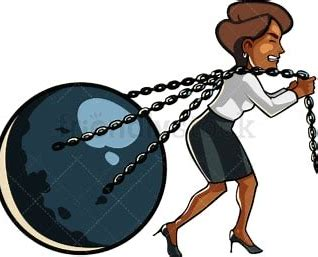 vivacious        tenacious         ferociously
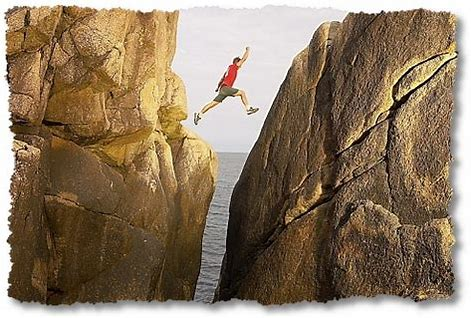 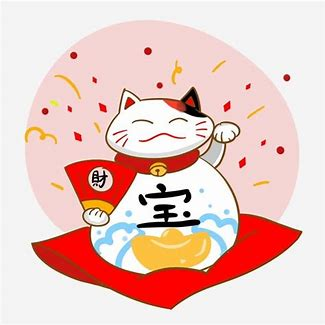 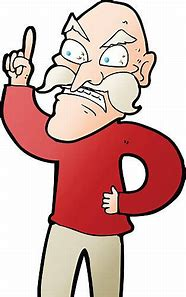 audacious          auspicious          officious
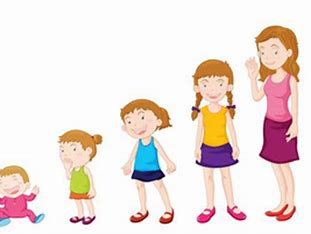 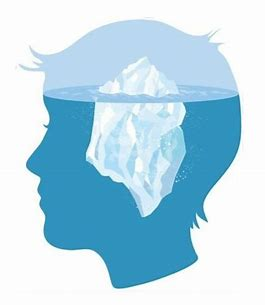 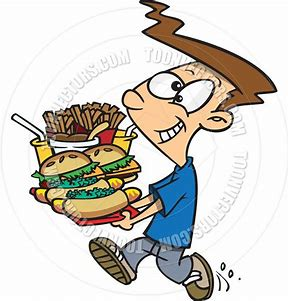 voracious      precocious       subconscious
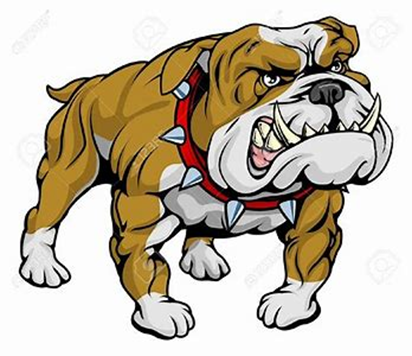 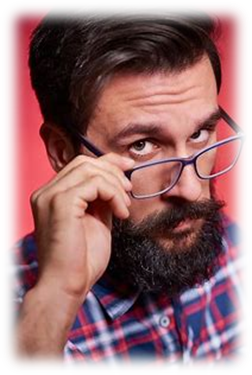 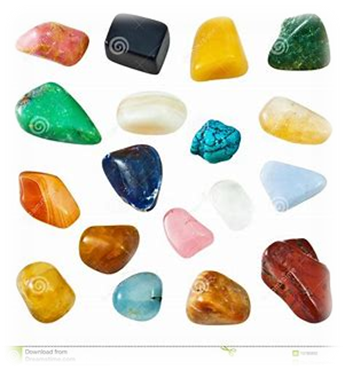 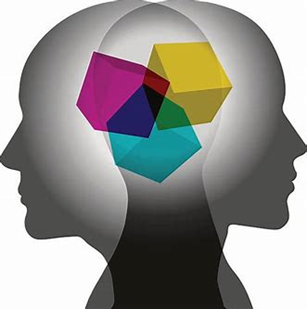 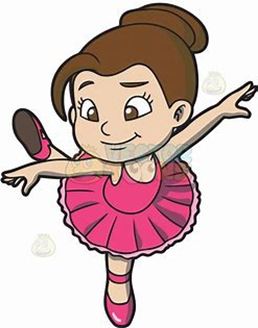 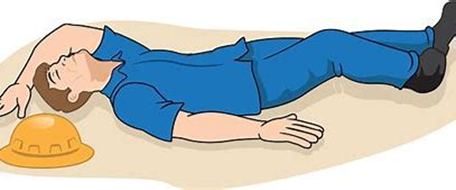 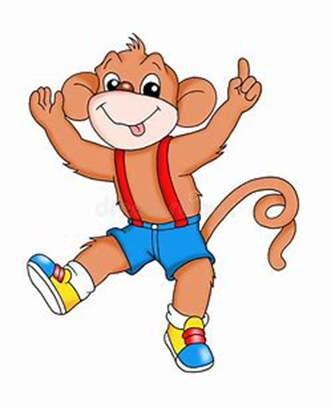 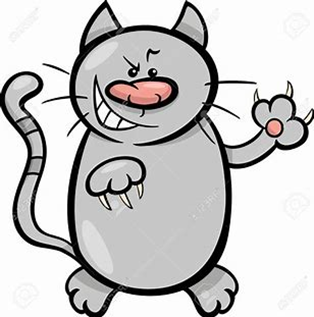 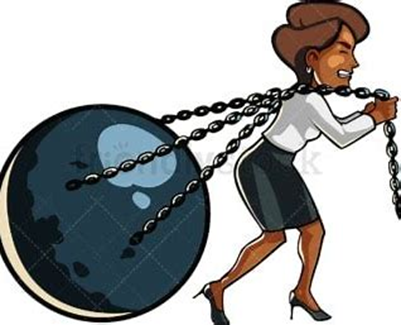 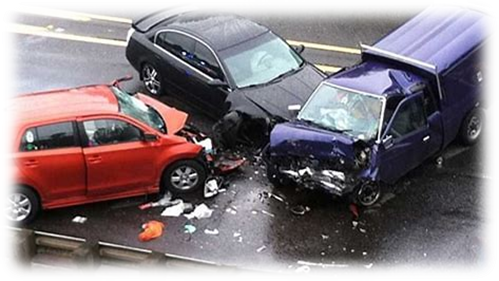 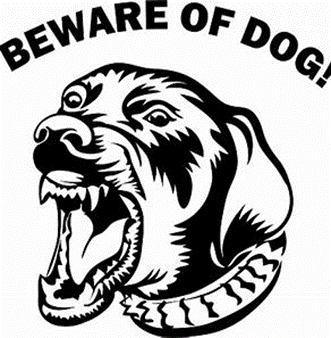 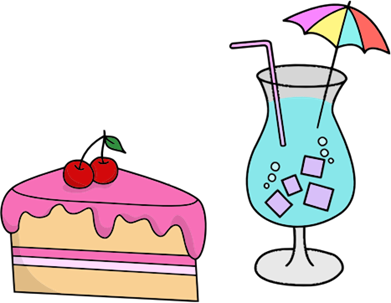 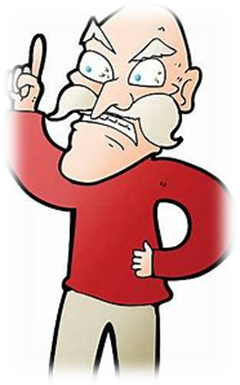 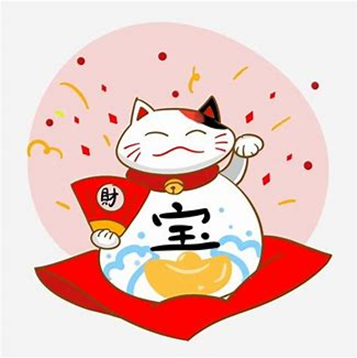 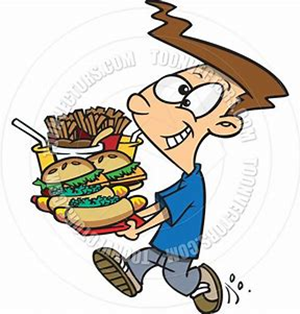 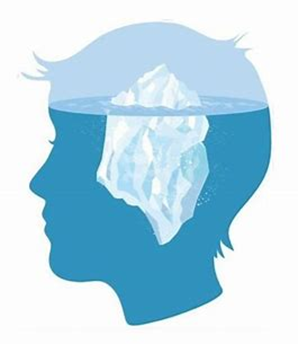 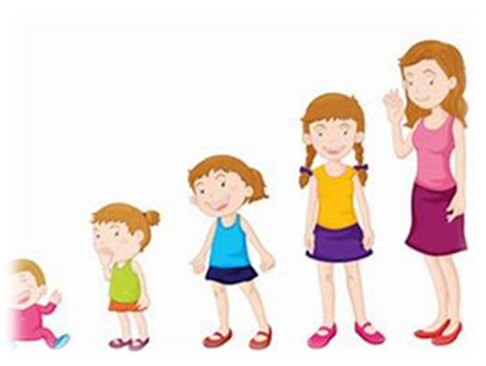 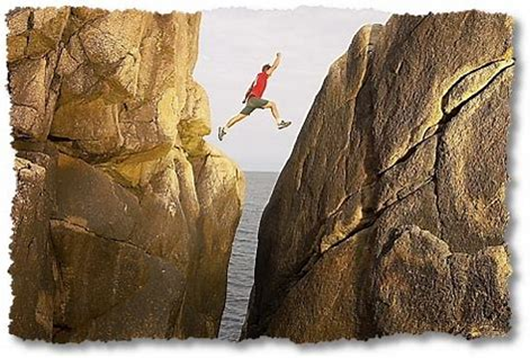 Activity Page

Spelling:
<cious>
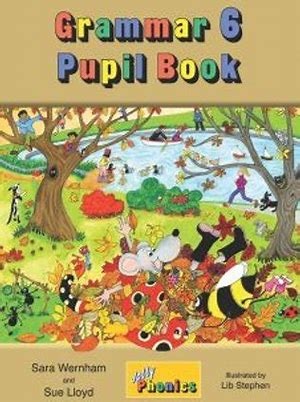 S e m i – p r e c i o u s
The spiced pumpkin soup tasted delicious.
Subject

 soup


 
The spiced
pumpkin
Verb

tasted

/ delicious
Object
(linking)
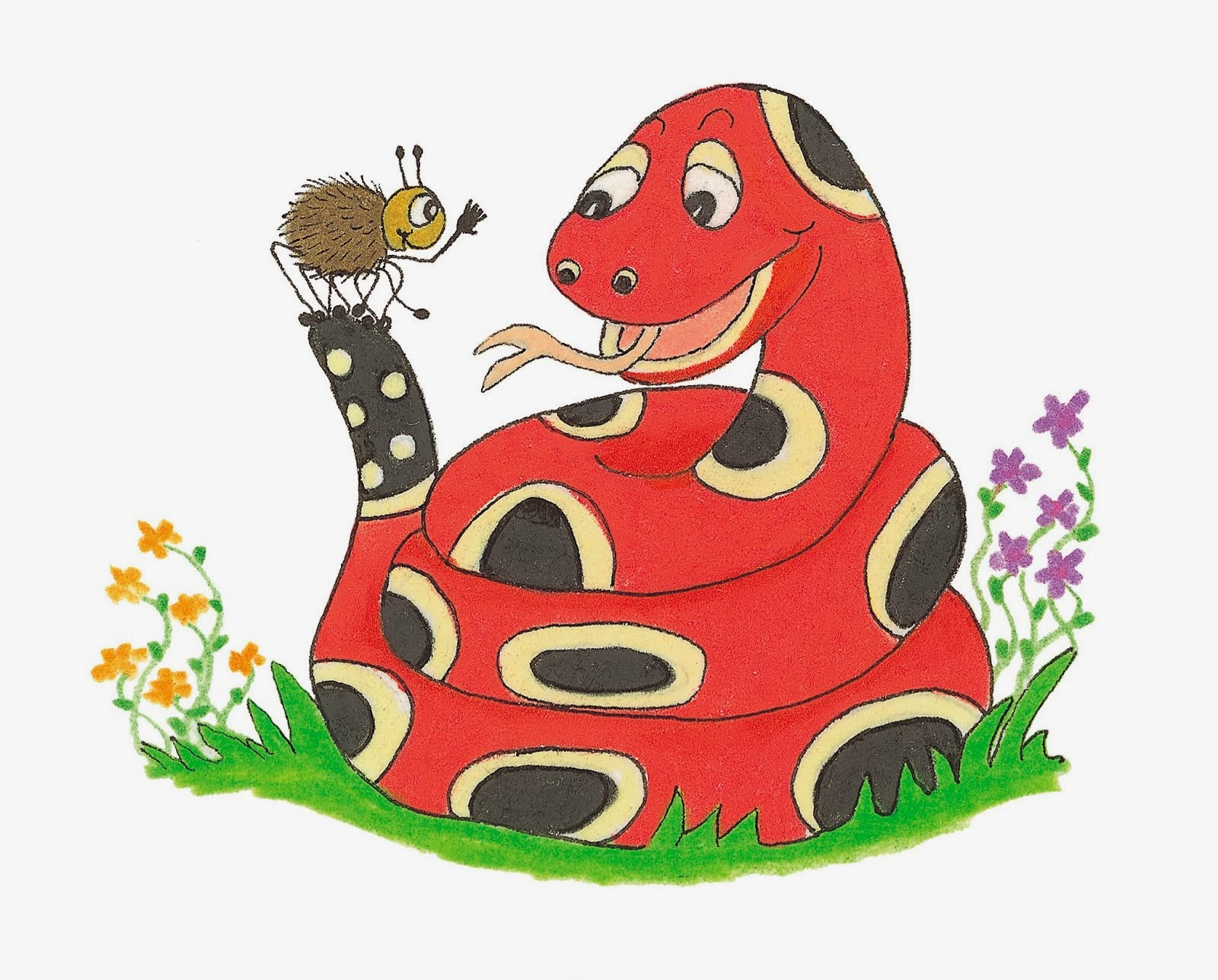 Dictation
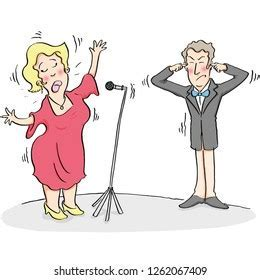 Fred.
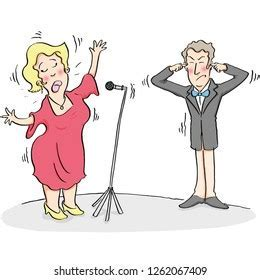 “What an atrocious song!” exclaimed Fred.
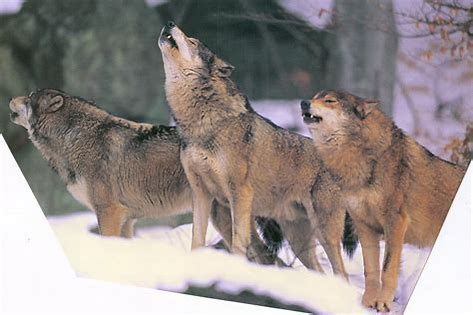 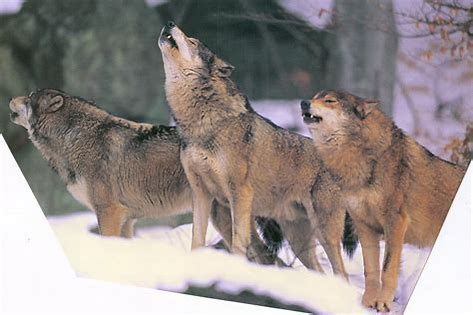 The fierce pack of wolves howled ferociously.
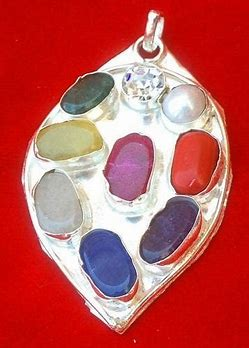 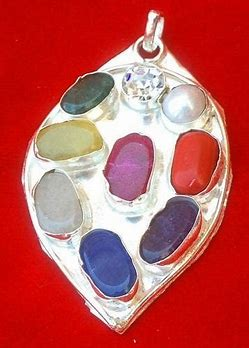 Her silver locket was decorated with semi-precious stones.
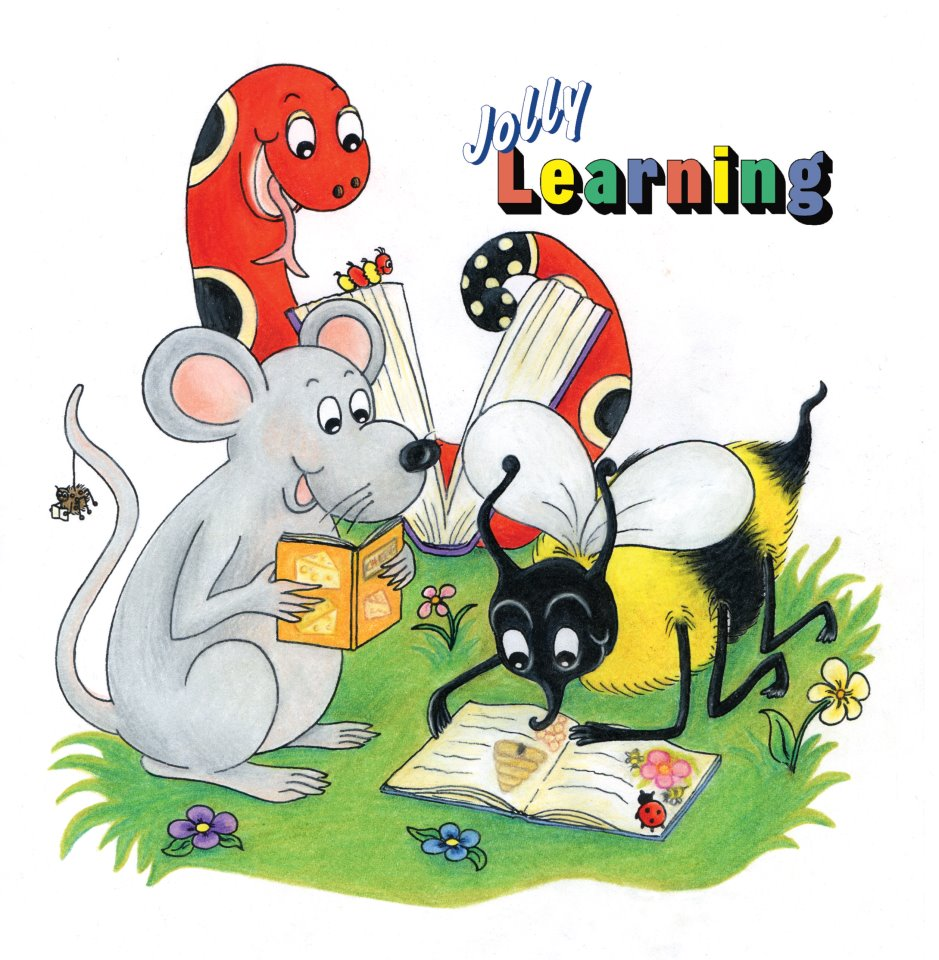 See you
 next time!